Armv7-A/R ISA Overview (Part 1)
Learning Outcomes
At the end of this module, you will be able to:
Identify the instruction types and operations for data transfer including load and store. 
Determine the results of basic data processing instructions when executed, including arithmetic, comparison, and logical instructions.
Explain the operations of bit manipulation and move instruction types.
Why Do You Need to Know Assembler?
Most design efforts for many systems are focused on high-level programming.
C/C++ is the most used language for development of embedded systems by engineers.
Knowledge of the instruction set is not required.
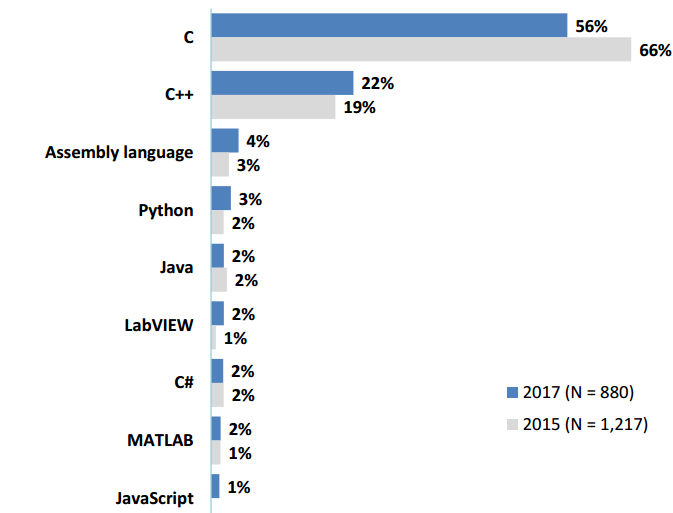 Source: UBM Tech Embedded Market Study 2017
	   Survey responds to the question: “My current embedded project
                      is programmed mostly in:”
[Speaker Notes: Before we dwell into the Arm Instruction Set Architecture, you may wonder why you need to know about assembly language for embedded systems. 

It is a valid question to ask as most designs for systems are focused on high-level programming languages such as C and C++. This concurs with a market survey done in 2017 that shows that majority of the survey participants who had an embedded project programmed their system mostly in C and C++.]
Why Do You Need to Know Assembler?
Embedded systems require initialization code and interrupt routines.
Driver writing requires knowledge of the lowest level of program abstraction.
All systems require debugging, sometimes at the instruction level.
Performance gains can be made by writing assembler routines.
Also, some features of the Arm architecture are not expressible in high-level languages.
[Speaker Notes: There are several advantages for learning about the Assembly language and the assembler for your embedded system. 
It provides you with the lowest level of program abstraction, and this is useful as most embedded systems require an initialization code and interrupt routines, as well as writing drivers.
Debugging systems at an instruction level may sometimes be necessary too.
Another advantage is that sometimes performance gains can be made by writing assembler routines. 

Some features of the Arm architecture are not expressible in high-level languages, so you need to know the assembly language corresponding to your ISA architecture.]
Arm Assembler File Syntax
defines the start of a read-only area, called “armex,” containing code
AREA armex, CODE, READONLY
     ENTRY
abc  EQU  54	
main
     MOV  r0, #10
     MOV  r1, #abc
     ADD  r2, r0, r1	  ; this is a comment
     ...
     DCD  0xAB00321A	     
     END
marks the software entry point
assigns the constant “54” to the symbol “abc”
labels starts in the first column
instructions
inserts a 32-bit constant into the program
marks the end of the source file
[Speaker Notes: This slide shows an Arm Assembler File example.

The AREA directive instructs the assembler to assemble a new code or data section. In this slide, it defines the start of a read-only area called “armex” that contains code or machine instructions. 

The ENTRY directive declares an entry point to a program.
You must specify at least one ENTRY point for a program. If no ENTRY exists, a warning is generated at link time. You must not use more than one ENTRY directive in a single source file. Not every source file has to have an ENTRY directive. If more than one ENTRY exists in a single source file, an error message is generated at assembly time.

After ENTRY, you can place your code or instructions. In this example, a constant 54 is assigned to the symbol “abc”, and then “main” is labeled. 

The END directive instructs the assembler to stop processing this source file. Every assembly language source module must finish with an END directive on a line by itself. Any lines following the END directive are ignored by the assembler.

In terms of syntax, note that you must write instruction mnemonics, pseudo-instructions, directives, and symbolic register names in either all uppercase or all lowercase. You must not use mixed case. Labels and comments can be in uppercase, lowercase, or mixed case.

Also, note that the output of an assembly or compilation can include one or more code sections and/or one or more data sections. They might be zero-initialized (ZI). The linker places each section in a program image according to section placement rules. Sections that are adjacent in source files are not necessarily adjacent in the application image.

The code sections are usually read-only sections, while the data sections are usually read/write sections.]
Memory
0
31
Any remaining spacezero filled or sign extended
Rd
Single/Double Register Data Transfer
Used to move data between one or two registers and memory
LDRD	STRD	Doubleword
 LDR	STR	Word

 LDRB	STRB	Byte
 LDRH	STRH	Halfword
 LDRSB		Signed byte load
 LDRSH		Signed halfword load
Syntax
LDR{<type>}{<cond>} Rd, <address>
STR{<type>}{<cond>} Rd, <address>
Example
LDRB r0, [r1]		; load bottom byte of r0 from the 							; byte of memory at address in r1
[Speaker Notes: This slide shows instructions for single or double register data transfer. 

For the load and store instructions, there are several variations, depending on the type and condition. See the syntax shown in the slide.

For example, LDR is an instruction to load from memory. LDRD instruction is to load from memory doubleword. 
Similarly, the instructions STR and STRD are for storing in memory. 

The types for the load and store instructions can be B for unsigned byte, SB for signed byte, H for unsigned halfword, and SH for signed halfword. 
Note that there are special types of sign extended load that are needed because Arm registers only hold 32-bit values. However, there is no need for special store instructions. The SB and SH types are for LDR only.]
Addressing Memory
The address accessed by LDR/STR is specified by a base register with an optional offset:
Base register only (no offset)
	LDR r0, [r1]
Base register plus constant
	LDR r0, [r1, #8]
Base register, plus register (optionally shifted by an immediate value)
	LDR r0, [r1, r2]	LDR r0, [r1, r2, LSL #2]
The offset can be either added or subtracted from the base register.
	LDR r0, [r1, #-8]	LDR r0, [r1, -r2]	LDR r0, [r1, -r2, LSL #2]
r2, LSL #2
or
r1
#8
+/-
address
memory
r0
[Speaker Notes: Load and store instructions have three primary addressing modes: offset, pre-indexed, and post-indexed modes.

These modes are formed by adding or subtracting an immediate or register-based offset to or from a base register. Register-based offsets can also be scaled with shift operations. Pre-indexed and post-indexed addressing modes update the base register with the base plus offset calculation. As the Program Counter is a general-purpose register, a 32‑bit value can be loaded directly into the Program Counter to perform a jump to any address in the 4GB memory space.

The offset value is applied to an address obtained from the base register. The result is used as the address for the memory access.

The base register is unchanged. This slide shows an example of the load instruction with optional offset. The assembly language syntax for the optional offset is shown in the square bracket, where the first argument in the bracket is the register on which the memory address is based and the second argument in the bracket is the offset. ([Rn, offset])]
r1
r1
+
+
r1
r1
#12
#12
Pre- and Post-Indexed Addressing
Pre-indexed (add offset before memory access)
LDR r0, [r1, #12]!





Update base register (r1)
Post-indexed (add offset after memory access)LDR r0, [r1], #12





Update base register (r1)
r1
#12
r1
+
address
address
memory
memory
r0
r0
[Speaker Notes: The diagram on the left summarizes what pre-indexed addressing is. In pre-indexed addressing, the offset value #12 is applied to an address obtained from the base register r1. The result is used as the address for the memory access, and the data is loaded into destination register r0. The resultant address is written back into the base register. 
The assembly language syntax for this mode is defined in the square brackets as shown in the example instruction above in the diagram on the left. 
You may wonder what the exclamation mark is for in the example instruction. The exclamation mark indicates “writeback”; that is, the base register is to be updated after the instruction. 
One scenario where you want to use pre-indexed addressing is when accessing a struct. You probably have a pointer to the base of the struct and then use pre-indexing to access individual members. You probably don’t want to update the base pointer.

The diagram on the right summarizes what post-indexed addressing is. In post-indexed addressing, the address obtained from the base register r1 is used, unchanged, as the address for the memory access. The offset value #12 is applied to the address and written back into the base register.
The assembly language syntax for this mode is, the offset is defined outside of the square brackets, as shown in the example instruction in the above diagram on the right.
At this point, you may wonder why isn’t’ there an exclamation mark in this example instruction. There is no exclamation mark needed for post-indexed addressing, because post-increment of base register always happens, otherwise the offset field would not be used at all.
One scenario where you want to use post-indexed addressing is in stack operation or block copying of memory. The base pointer automatically gets updated to point at the next location.]
Multiple Register Data Transfer
These instructions move data between multiple registers and memory.
Syntax:
<LDM|STM>{<addressing_mode>}{<cond>} Rb{!}, <register list>
Four addressing modes:
Increment after/before
Decrement after/before
Also
PUSH/POP, equivalent to STMDB/LDMIA with SP! as base register
Example
LDM    r10, {r0,r1,r4}	; load registers, using r10 base 
PUSH   {r4-r6,pc}		; store registers, using SP base
(IA)
IB
DA
DB
r4
r4
r1
r1
r0
IncreasingAddress
Base Register (Rb)
r10
r0
r4
r1
r4
r0
r1
r0
[Speaker Notes: Multiple register transfer instructions are most often used for block copy and for stack operations at subroutine entry and exit.
There are assembly instructions that can do this, such as LDM that loads multiple registers and SDM that stores multiple registers. 
The syntax for LDM and STM is shown in this slide, which includes the addressing mode, optional condition code, base register, and register list of one more registers to be loaded for LDM instruction or stored for STM instruction.  Note that the exclamation mark is an optional suffix. If the exclamation mark is present, the final address is written back to the base register. 

There are four addressing modes: IA, IB, DA, and DB as shown in the diagram in this slide. 
Address mode IA that stands for Increment after each transfer. This is the default address mode.
Address mode IB stands for Increment before each transfer.
DA stands for Decrement after, while DB stands for Decrement before each transfer.

It isn’t possible to add any offset to the base pointer. Note that the lowest register is always first, memory addresses are always in ascending order and, when compared with LDM or STM, addresses and registers are loaded or stored the other way around.

The PUSH and POP instruction is equivalent to the STMDB and LDMIA instruction, respectively, with stack pointer as base register, and the final address is written back to the base register. 

So, why use multiple register data transfer instructions?
There are several advantages such as smaller code size, and it uses a single instruction fetch overhead rather than many instruction fetches. On uncached Arm processors, the first word of data transferred by a load or store multiple is always a non-sequential memory cycle, but all subsequent words transferred can be sequential memory cycles. Sequential memory cycles are faster in most systems.]
Data Processing Instructions
These instructions operate on the contents of registers (they do not affect memory).







Syntax:
<Operation>{S}{<cond>} {Rd,} Rn, Operand2
Examples:
ADD r0, r1, r2	; r0 = r1 + r2			
TEQ r0, r1	; if r0 = r1, Z flag will be set
MOV r0, r1	; copy r1 to r0
BIC
ORR
MVN
T2
T2
ORN
[Speaker Notes: Arm processors are typical of RISC processors in that only load and store instructions can access memory. Data processing instructions operate on register contents only. Generally, these are single-cycle execution (except write to PC and register-controlled shift).  

This table lists the data manipulation instructions such as ADD, AND, MOV, and so on. Data manipulation instructions have a destination register. Note that instructions labeled as “Not T2” is not available in Thumb code, whereas the instruction labeled as “T2” is available in Thumb code only.

This table also lists the comparison instructions such as CMN, CMP, and so on. Comparison instructions produce no result, which means no updating of the register values, just an update of condition codes or flags.

The syntax of these data processing instructions and some examples are also shown in this slide. 
You can find out more about these assembly instructions in the Arm Compiler armasm User Guide.

ADD: add (x+y)
ADC: add with carry
SUB: subtract (x-y)
SBC: subtract with carry
RSB: reverse subtract (y-x)
RSC: reverse subtract with carry

CMN: Compare negative, like ADD
CMP: compare, like SUB
ADDS: ADD + S suffix, which means that the condition flag is updated after operation
SUBS: SUB + S suffix, which means that the condition flag is updated after operation 

AND: Logical AND (bit mask)
BIC: Bit clear (performs an AND operation on the bits in Rn with the complements of the corresponding bits in the value of Operand2)
EOR: Logical exclusive OR (bit invert)
ORR: Logical OR (bit set)
ORN: Logical OR NOT (performs an OR operation on the bits in Rn with the complements of the corresponding bits in the value of Operand2)

TST: Test bits (tests the value in a register against Operand2), like AND
TEQ: Test equivalence (tests the value in a register against Operand2), like EOR
ANDS: AND + S suffix, which means that the condition flag is updated after operation 
EORS: EOR + S suffix, which means that the condition flag is updated after operation]
LSL - Logical Shift Left
ASR - Arithmetic Shift Right
register
register
CF
CF
0
Multiplication by a power of 2
Division by a power of 2, preserving the sign bit
LSR - Logical Shift Right
ROR - Rotate Right
register
register
CF
CF
...0
Division by a power of 2
Bit rotate with wrap aroundfrom LSB to MSB
RRX - Rotate Right Extended
register
CF
Single bit rotate with wrap aroundfrom CF to MSB
Shift/Rotate Operations
These are also available as part of the flexible second operand.
[Speaker Notes: This slide gives an overview of the shift and rotate operations available, which are the Logical Shift Left, Arithmetic Shift Right, Logical Shift Right, Rotate Right Extended, and Rotate Right instructions. 

Most of these operation names are pretty self-explanatory based on their names. You can find the full syntax and description of these instructions in the Arm Compiler armasm User Guide.

The Carry flag, or CF in the diagram, is set out of the shifter for logical data processing operations. Note that carry flag is not the ALU carry flag, so the carry flag in CPSR is not updated unless the S bit is specified.

It is worth mentioning that the Rotate Right Extended or RRX operation moves the bits of a register to the right by 1 bit. It copies the Carry Flag into the Most Significant Bit of the result. This has very specialized application such as encryption algorithms and cannot be generated by a C compiler. We have used it for 64 by 64 bit divide. RRX allows you to shift multi-precision values right by one efficiently.  This operation is also used in a very tricky piece of Arm’s MPEG code. RRX also is used for pseudo random number generation and for encryption.

You may also wonder, since there is an Arithmetic Shift Right or ASR operation, why isn’t there an Arithmetic Shift Left or ASL operation? This is because it is not necessary, if you use Logical Shift Left or the LSL instruction, then the sign bits take care of themselves. 

Similarly, there is a ROR instruction, but there is no ROL, as this can be done by using ROR. Rotate left can be implemented as rotate right, for example, for a 32-bit number, rotate left of 10 is performed using rotate right of 22.

The ANSI C does not have a rotate operation; it only has operations that are the equivalent of LSL, LSR, and ASR.  However, the Arm compiler recognizes rotate-type expressions and optimizes these to use ROR.]
Operand 1
Operand 2
BarrelShifter
ALU
Result
The Flexible Second Operand
For many instructions, the second operand is flexible.
Register, with optional shift
Shift value can be either
5-bit unsigned integer
Specified in bottom byte of another register (Arm only)
Can be used for multiplication by constant, e.g.,
ADD r0,r5,r5, LSL #1   ; r0 = r5 * 3
The flexible second operand can also be an immediate value.
8-bit number, with a range of 0-255
Arm: Rotated right by an even number of places
Thumb: Shifted left by any amount
Thumb also allows constants of this form.
0x00XY00XY, 0xXY00XY00, and0xXYXYXYXY
[Speaker Notes: Many Arm and Thumb general data processing instructions, such as the ADD instruction, have a flexible second operand. This is shown as Operand 2 in the descriptions of the syntax of each instruction, as well as this slide. 

Operand 2 can be either a register with optional shift such as the ADD or an immediate value. An immediate value is a value that is stored in the instruction itself, indicated by #. 

An example ADD instruction is shown with Operand 2 as a register with optional shift in the slide. In this example, the second operand is LSL #1. If you omit the shift, or specify LSL #0 instead, the instruction uses the value in register holding Operand 1. However, if a shift is specified, the shift is applied to the value in Rm, and the resulting 32-bit value is used by the instruction. However, the contents of the register holding Operand 1 remain unchanged. Specifying a register with shift also updates the Carry Flag when used with certain instructions.
 
As mentioned earlier, Operand 2 can be a constant or immediate value. This is an 8-bit number with a range of 0 to 255. The Thumb instructions also allow constants in the form shown in the slide.]
Instructions for Loading Constants
The assembler provides some instructions for loading values into registers.
Absolute constants
LDR Rn, =<constant> LDR Rn, =label
Pseudo instruction
Assembler will use optimal sequence to generate constants into specified registers (one of MOV, MVN, or an LDR from a literal pool).
Can load to the PC, causing a branch
Use for absolute addressing and references outside the current section (resulting in position-dependent code)
Constant determined at assembly or link time
[Speaker Notes: This slide and the following next few slides talk about instructions for loading constants. 

The Arm assembler provides some instructions for loading values into registers, such as LDR, MOV, or MVN.

The LDR Rd,=const pseudo-instruction loads a register with either a 32-bit immediate value or an address. It generates the most efficient single instruction to load any 32-bit number. You can use this pseudo-instruction to generate constants that are out of range of the MOV and MVN instructions. The absolute constants are determined at assembly or link time. 

What are some of the uses for this LDR pseudo-instruction? This instruction can load to the Program Counter, causing a branch. It is also used for addressing and references outside the current section, resulting in position-dependent code. 

If the immediate value can be constructed with a single MOV or MVN instruction, the assembler generates the appropriate instruction.
If the immediate value cannot be constructed with a single MOV or MVN instruction, the assembler places the value in a literal pool and generates an LDR instruction with a PC-relative address that reads the constant from the literal pool.

What is a literal pool? It is a portion of memory embedded in the code to hold constant values. The assembler uses literal pools to store some constant data in code sections, placing a literal pool at the end of each section. The end of a section is defined either by the END directive at the end of the assembly or by the AREA directive at the start of the following section. The END directive at the end of an included file does not signal the end of a section.

We will talk more about instructions for loading PC- or register-relative constants, and labels are shown in the next slide.]
Instructions for Loading Constants
The assembler provides some instructions for loading values into registers.
PC- or register-relative constants
	ADR Rn, label
Add or subtract an immediate value to or from the PC to generate the address of the label into the specified register, using one instruction.
ADRL pseudo instruction uses two instructions, giving a better range.
Can be used to generate addresses for position-independent code (but only if in same code section)
Constant determined at run time
[Speaker Notes: In some cases, you might have to load an address into a register. For example, you might have to load the address of a variable, a string literal, or the start location of a jump table. Addresses are normally expressed as offsets from a label or from the current Program Counter, or PC, or other registers. 

This slide shows an instruction that you can use to load constants, which is the ADR instruction. 

The ADR instruction loads an address within a certain range, without performing a data load. The available range of addresses for the ADR instruction depends on the instruction set and encoding. ADR accepts a PC-relative expression, which is a label with an optional offset in which the address of the label is relative to the PC. In other words, ADR gives you the address of a label: “Where Am I?” instruction. It is equivalent to a PC-relative ADD or SUB but more convenient as you do not need to calculate the offset.  

There is also another pseudo-instruction for loading address into a register, called the ADRL instruction. This instruction loads an address within a certain range, without performing a data load. The range is wider than that of the ADR instruction. The assembler converts an ADRL pseudo-instruction by generating either two data processing instructions that load the address if it is in the range or an error message if the address cannot be constructed in two instructions.

The PC-relative or register-relative constants are determined at runtime. 

Other methods of loading PC-relative or register-relative constants are by using the pseudo-instruction MOV32 and the pseudo-instruction LDR Rd,=Label.

In the previous slide, we mentioned about the LDR Rd,=label pseudo-instruction and what a literal pool is. To recap, the LDR Rd,=label pseudo-instruction places an address in a literal pool and then loads the address into a register. LDR Rd,=label can load any 32-bit numeric value into a register. It also accepts PC-relative expressions such as labels and labels with offsets. The assembler converts an LDR Rd,=label pseudo-instruction by either placing the address of label in a literal pool or generating a PC-relative LDR instruction that reads the address from the literal pool.

In summary, LDR can cause the assembler to generate an instruction to load from a literal pool, while ADR never causes a load from a literal pool. This means that ADR/ADRL is preferred over LDR when the address is within range. It performs better because there is no data-side load and no requirement for extra literal pool data.]
LDR= Examples
The following examples show how the LDR= pseudo-instruction makes code more readable, portable, and flexible.
Disassembly
Code
MOV r0, #0x2543

	MVN r0, #0xBC00

	LDR r0, [pc, #xx]
	...
	DCD 0xFFFFF5
LDR r0, =0x2543

	LDR r0, =0xFFFF43FF

	LDR r0, =0xFFFFF5
[Speaker Notes: The LDR pseudo-instruction makes code more readable, portable, and flexible.

It is readable in the sense that the intention is apparent, no getting bogged down in the particular instruction.
It is portable in a way that the assembler automatically selects the best sequence for your core. For example, if 16-bit MOV instructions are available, it will use those.
It is also flexible in that if you want to change your constant, you don’t have to consider which instructions it is compatible with.

Consider the three examples of the code and the disassembly of the corresponding code in this slide. 
In the first example, the LDR instruction uses the MOV with a 16-bit immediate value. Note that it would be 8 bits in architectures prior to Armv6 and Armv7 architectures. 
In the second example, the LDR instruction uses the Move Not or MVN instruction to place NOT operation of FFFF43FF, which is equivalent to 0000BC00.
In the third example, both 00FFFFF5 and the NOT operation of 00FFFFF5 are equivalent to FF00000A and are out of range for MOV or MVN instruction. Therefore, the LDR instruction places the value in a literal pool and generates an LDR instruction with a PC-relative address that reads the constant from the literal pool (DCD). In this case, #xx is the offset. 
 

Example 1: LDR= uses the MOV with a 16-bit immediate (8 bits in pre v6 or 7 architectures).

Example 2: LDR= uses the MVN to place NOT(FFFF43FF) = 0000BC00.

Example 3: Both 00FFFFF5 and NOT(00FFFFF5) = FF00000A are out of range for MOV/MVN, so LDR= places the value in a literal pool and generates an LDR instruction with a PC-relative address (XX: offset) that reads the constant from the literal pool (DCD).]
Rn
Rm
Rn
Rm
Ra
×
×
optionalaccumulation
+/-
+
Rd
RdHi  RdLo
Multiply/Divide
optionalaccumulation
UMULL
SMULL
UMLAL
SMLAL
MUL
MLA
MLS
Examples:
MLA r0, r1, r2, r3		; r0 = r3 + (r1 * r2)
[U|S]MULL r4, r5, r2, r3	; r5:r4 = r2 * r3

Division:
SDIV r0, r1, r2		; signed: r0 = r1 / r2
UDIV r0, r1, r2		; unsigned: r0 = r1 / r2
Optional in 7-A
[Speaker Notes: This slide shows the multiplication and division assembly instructions, such as MUL, MLA, and so on. 
For detailed description of each of these instructions, see the Arm Compiler armasm User Guide and the Armv7 Architecture Reference Manual. 


Multiply:
MUL: Multiply with signed or unsigned 32-bit operands, giving the least significant 32 bits of the result.
MLA: Multiply-accumulate with signed or unsigned 32-bit operands, giving the least significant 32 bits of the result.
MLS: Multiply-subtract, with signed or unsigned 32-bit operands, giving the least significant 32 bits of the result.
UMULL: Unsigned long multiply, with 32-bit operands and 64-bit result.
SMULL: Signed long multiply, with 32-bit operands and 64-bit result.
UMLAL: Unsigned long multiply, with optional accumulate, with 32-bit operands and 64-bit result and accumulator.
SMLAL: Signed long multiply, with optional accumulate, with 32-bit operands and 64-bit result and accumulator.

Divide:
SDIV: Signed divide
UDIV: Unsigned divide]
31
0
0
0
0
0
0
0
0
0
1
0
1
0
1
1
0
0
0
1
0
0
1
1
1
0
0
0
0
1
1
0
0
0
0
1
1
1
1
1
1
1
0
1
0
0
1
0
1
0
0
31
0
r1
0
0
0
0
0
0
0
0
0
0
0
0
0
0
0
0
0
0
0
0
0
0
0
0
0
0
0
1
1
0
0
0
31
0
1
1
0
0
0
0
0
0
0
0
0
0
0
0
0
0
0
0
0
0
0
0
0
0
0
0
0
0
0
0
0
0
Bit Manipulation Instructions
r0
BFI r0, r0, #9, #6   ; Bit Field Insert
31
0
r0
1
0
0
0
0
0
0
0
0
1
0
1
0
1
1
0
0
0
0
0
0
1
0
0
1
1
1
UBFX r1, r0, #18, #7 ; Bit Field Extract
31
0
r1
0
0
0
0
0
0
0
0
0
0
0
0
0
0
0
0
0
0
0
0
0
0
0
0
0
1
0
1
1
0
1
0
Zero extend
0
BFC r1, #3, #4 	  ; Bit Field Clear
RBIT r2, r1 		  ; Reverse Bit Order
r2
[Speaker Notes: This slide shows four example bit manipulation instructions that are available.

In the first example, BFI stands for Bit Field Insert. This instruction inserts adjacent bits from one register into another. In this example, the destination and source register are both r0, the number of bits to be copied, or width, is 6, and the least significant bit that is to be copied is bit 9. Therefore, bit 9 onward are replaced with 6 bits starting at bit 0. Other bits are unchanged as shown in the diagram. 

In the second example, UBFX stands for Unassigned Bit Field Extract. This instruction copies adjacent bits from one register into the least significant bits of a second register, and zero extends to 32 bits as shown in the first r1 register in the diagram. 

In the third example, BFC stands for Bit Field Clear. This instruction clears adjacent bits in a register. In this example, the width bits in specified as 4, starting at the least significant bit specified as bit 3. Other bits in Rd are unchanged as shown in the second r1 register in the diagram. 

In the fourth example, RBIT stands for Reverse Bit. This instruction reverses the bit order in a 32-bit word. In this example, r1 is reversed and placed in register r2 as shown in the diagram. 

There are other bit manipulation instructions as well, such as:
SBFX: Copies adjacent bits from one register into the least significant bits of a second register, and sign extends to 32 bits
CLZ: instruction counts the number of leading zeros in the value in Rm and returns the result in Rd. The result value is 32 if no bits are set in the source register and zero if bit 31 is set.]
3
2
1
0
0
1
2
3
Pre-V6
EOR	r1, r0, r0, ROR #16BIC	r1, r1, #0xFF0000MOV	r0, r0, ROR #8EOR	r0, r0, r1, LSR #8
V6 and later
REV 	r0, r0
Byte Reversal
Byte reversal instructions
REV{cond} Rd, Rm		Reverses the bytes in a word
REV16{cond} Rd, Rm		Reverses the bytes in each halfword
REVSH{cond} Rd, Rm		Reverses the bottom two bytes, and  sign extends the result to 						32 bits
REV r0, r0
[Speaker Notes: This slide shows the byte reversal instructions that reverses bytes, such as REV, REV16, and REVSH operations. 

You can use REV to convert 32-bit big-endian data into little-endian data or 32-bit little-endian data into big-endian data.
Prior to the Armv6 Architecture, you will need to use four instructions instead as shown in the diagram. 

Example of a basic REV:
r0 := 0x11223344
REV	r0, r0
r0 := 0x44332211]